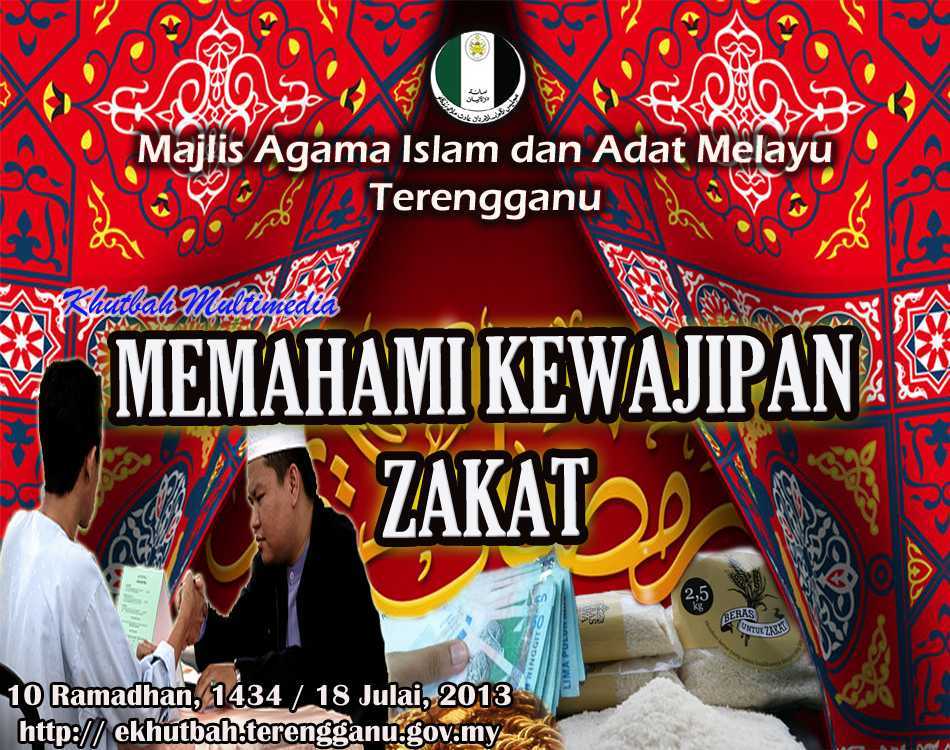 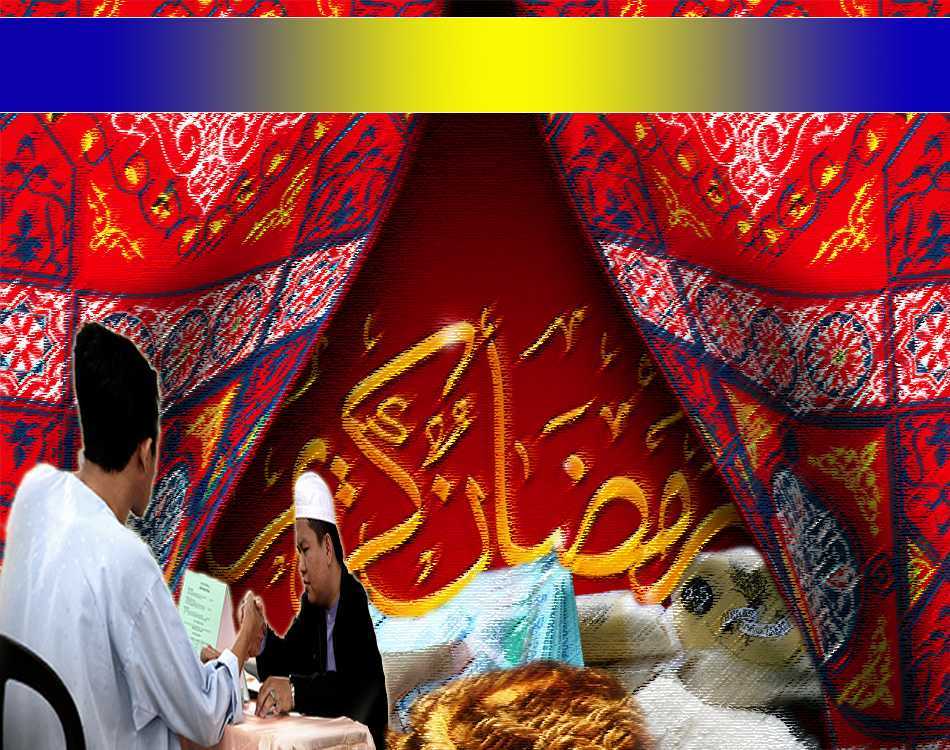 Pujian Kepada Allah S.W.T.
الْحَمْدُ ِللهِ
Segala puji-pujian hanya bagi 
Allah S.W.T.
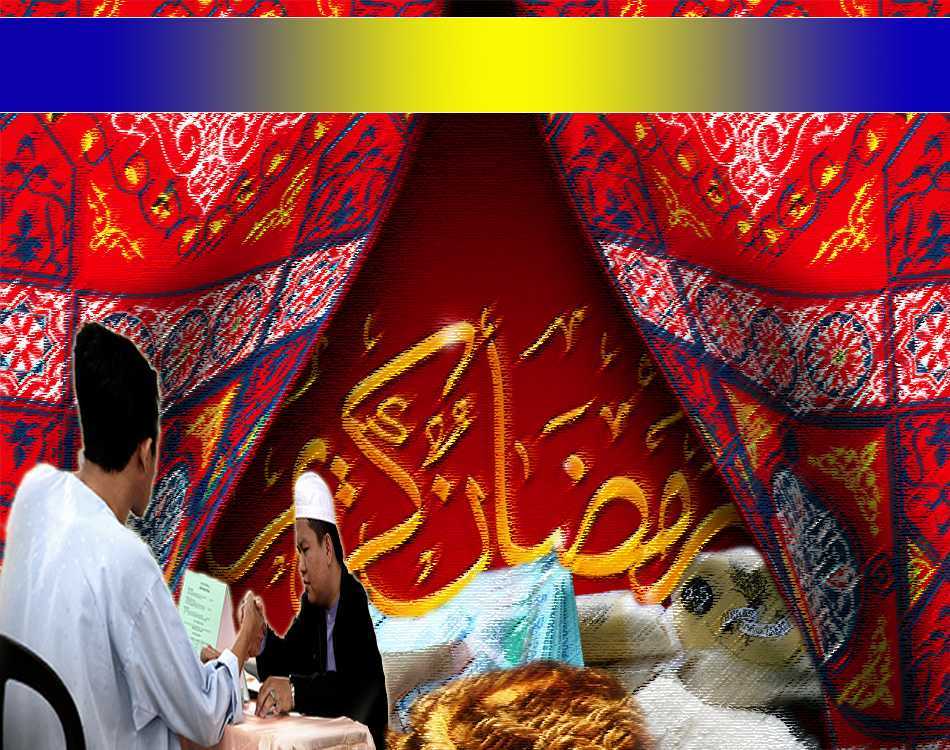 Syahadah
أَشْهَدُ أَن لاَّ إِلَهَ إِلاَّ اللهُ مُنَزِّلُ الْقُرْءَانَ، 
وَأَشْهَدُ أَنَّ مُحَمَّدًا عَبْدُهُ وَرَسُولُهُ خَيْرُ اْلإِنْسَانِ
Dan aku bersaksi  bahawa sesungguhnya tiada tuhan melainkan Allah, yang telah menurunkan al-Quran, dan juga aku  bersaksi bahawa Nabi Muhammad SAW itu adalah hambaNya dan RasulNya, sebaik-baik makhluk ciptaanNya
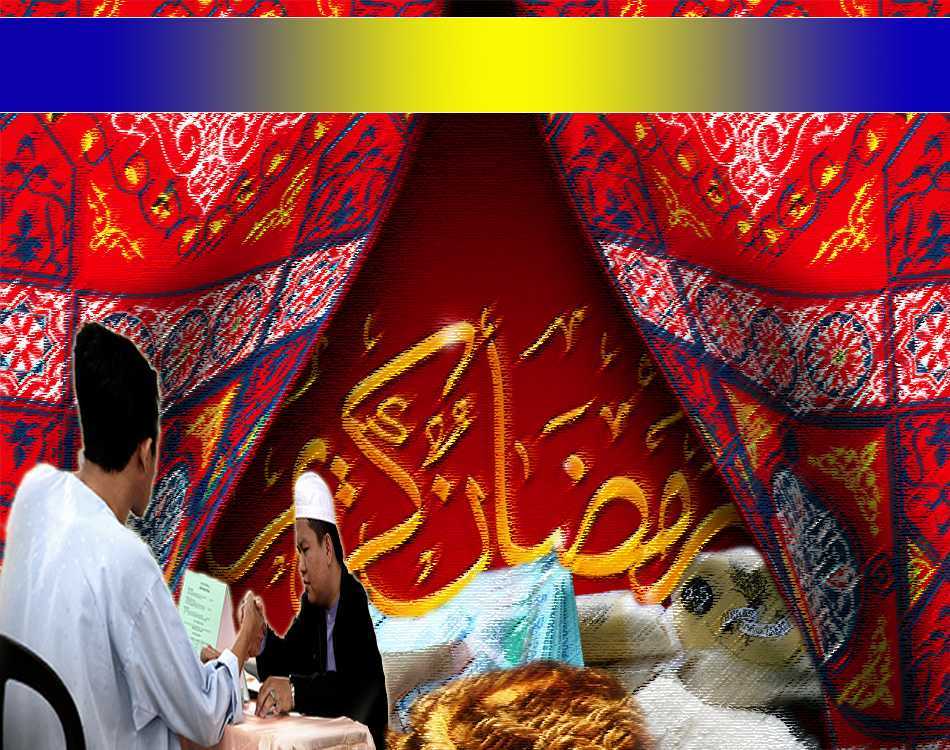 Selawat Ke Atas 
Nabi Muhammad S.A.W
اللَّهُمَّ صَلِّ وَسَلِّمْ عَلَى مُحَمَّدٍ، 
وَعَلَى آلِهِ وَصَحْبِهِ إِلَى يَوْمِ الدِّيْنِ.
Ya Allah, Cucurilah rahmat dan sejahtera ke atas Nabi Muhammad SAW dan ke atas keluarganya serta  para sahabatnya sehingga hari pembalasan.
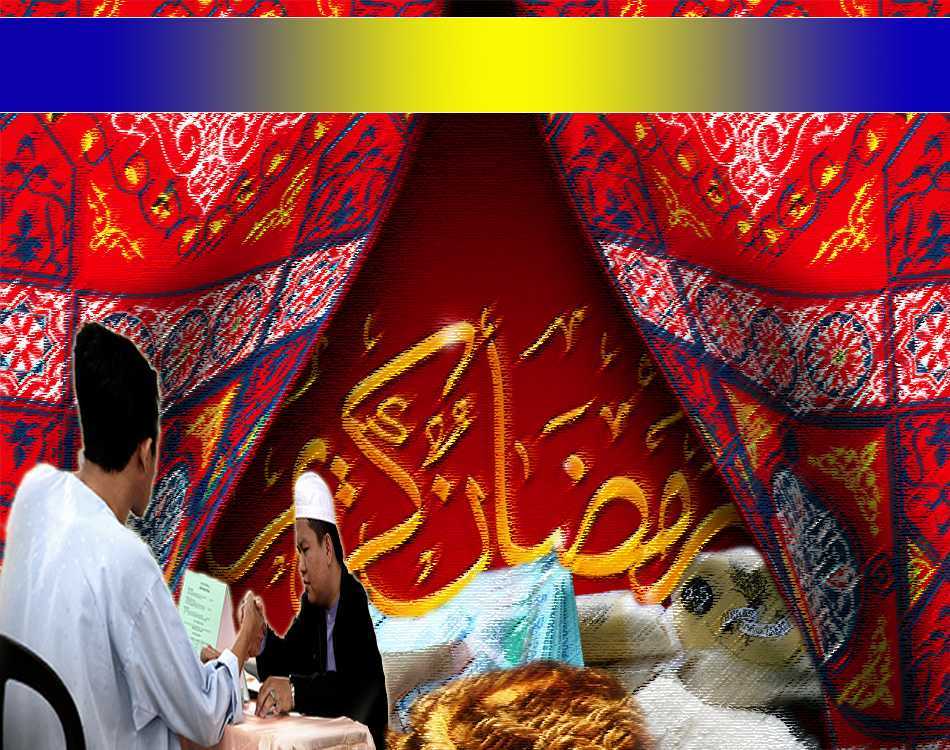 Firman Allah dalam 
Surah ِal-Fussilat: Ayat 46
مَنْ عَمِلَ صَالِحًا فَلِنَفْسِهِ وَمَنْ أَسَاء فَعَلَيْهَا 
وَمَا رَبُّكَ بِظَلَّامٍ لِّلْعَبِيدِ
Sesiapa Yang mengerjakan amal soleh maka faedahnya akan terpulang kepada dirinya sendiri, dan sesiapa Yang berbuat kejahatan maka bahayanya akan menimpa dirinya sendiri; dan Tuhanmu tidak sekali-kali berlaku zalim kepada hamba-hambanya.
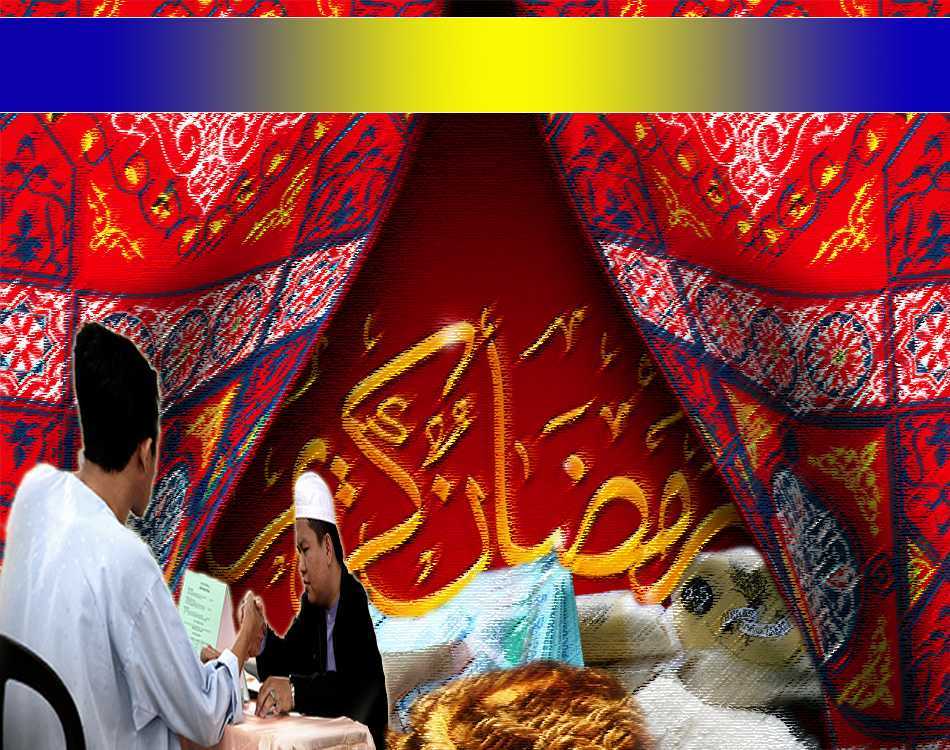 Wasiat Taqwa
فَيَا أَيُّهَا الْمُسْلِمُونَ، 
أُوصِيْكُمْ وَنَفْسِيْ بِتَقْوَى اللهِ وَطَاعَتِهِ
Wahai kaum muslimin sekalian, saya berpesan kepada diri saya dan hadirin sekalian agar bertaqwa dan taatlah kepada Allah Taala.
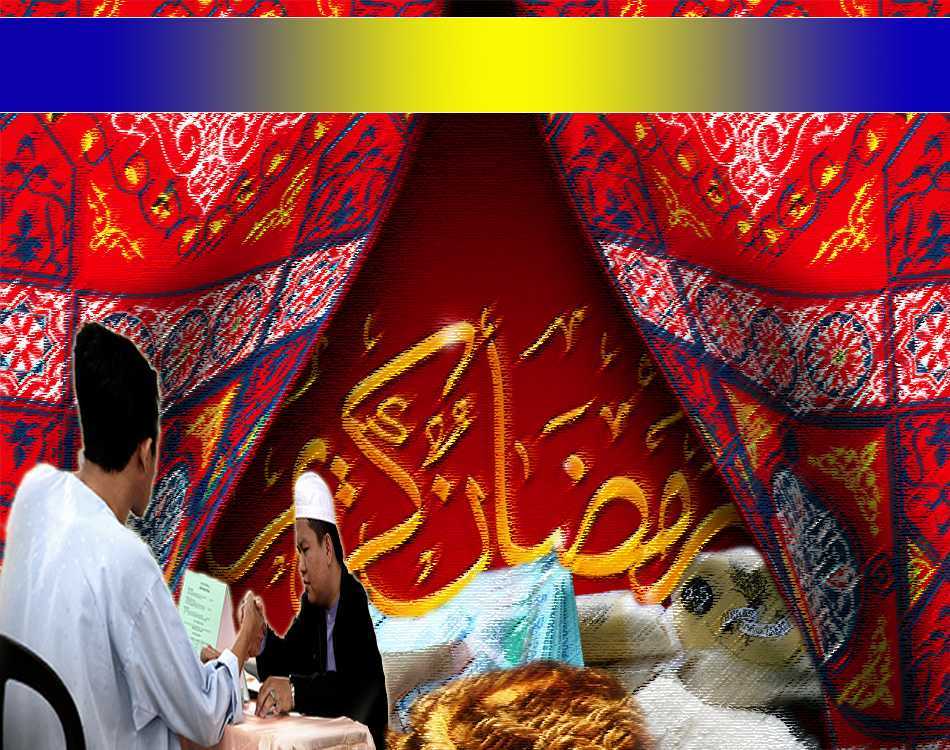 Pesanan Taqwa
Bersyukur dan 
bertakwa kepadaNya
Mematuhi segala suruhanNya 
dan meninggalkan 
segala laranganNya
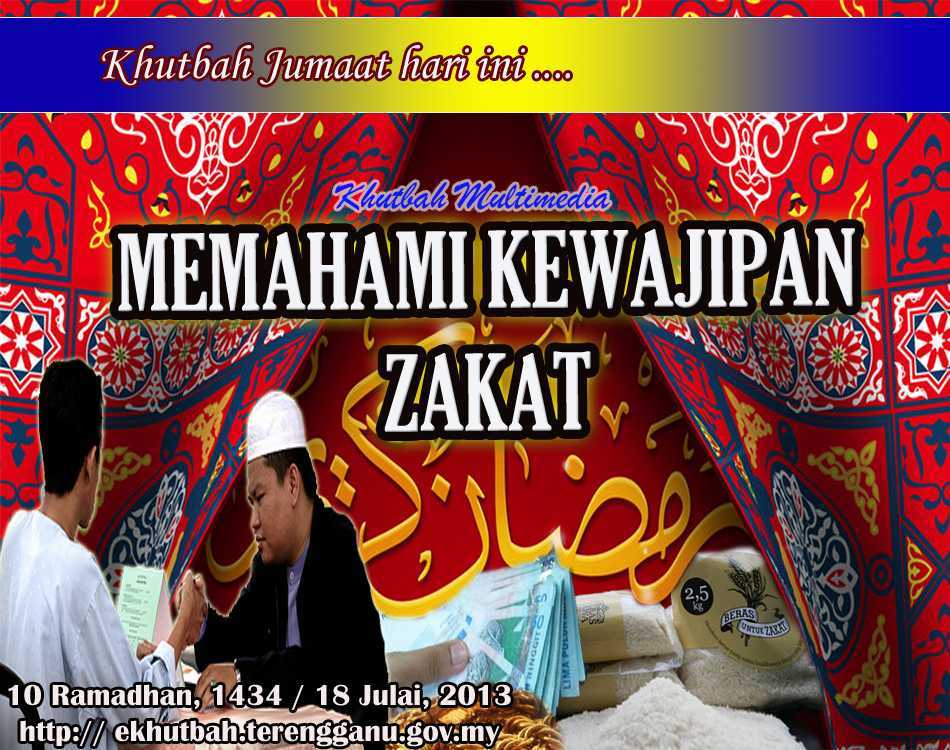 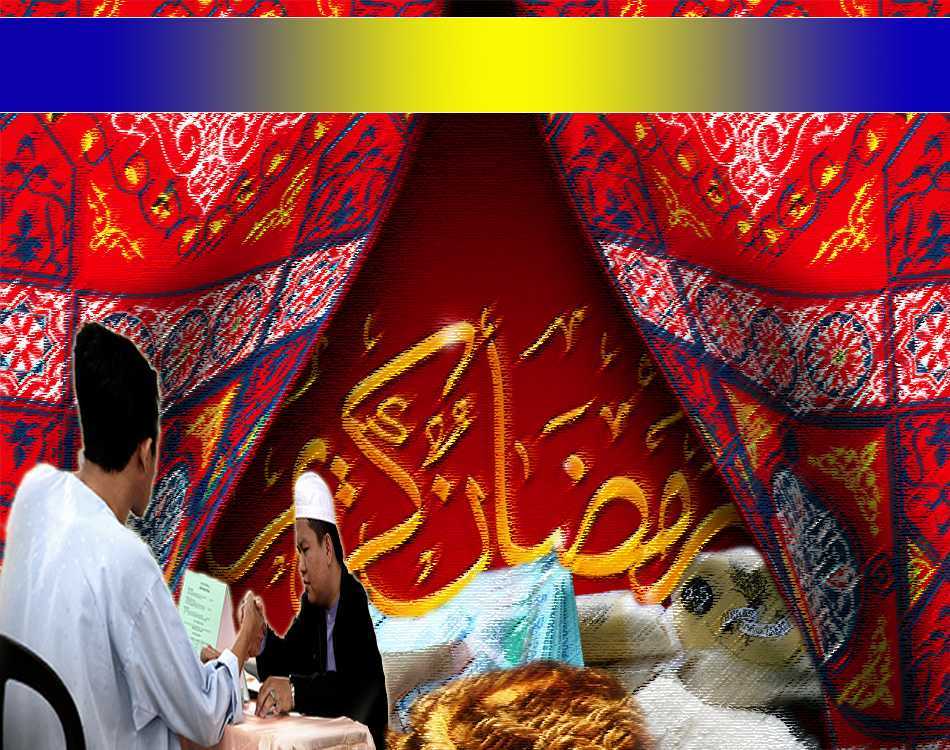 Bulan Ramadhan kembali lagi…
Pelbagai tuntutan ibadah sunat dan wajib sepanjang Ramadhan
Puasa
Berzakat
Tilawah al-Quran
Tarawikh
Qiamullail
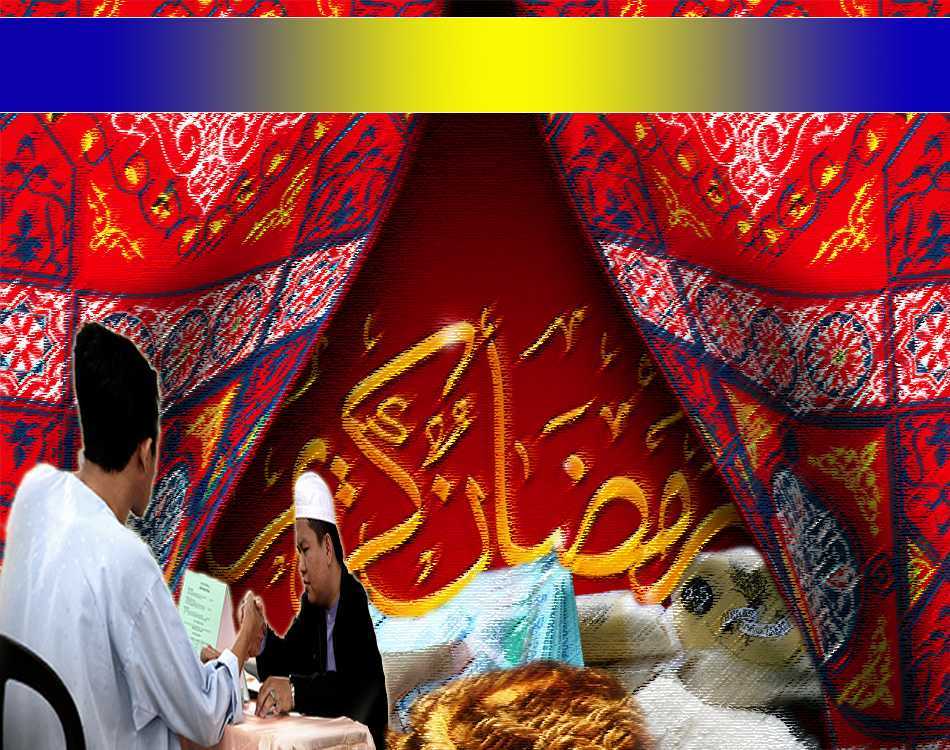 Pembahagian zakat
Zakat fitrah
Kewajipan yang berkait dengan diri seseorang.
Zakat harta
Berkaitan harta yang dimiliki seseorang
Zakat emas dan perak, pertaniaan, haiwan ternakan, perniagaan dan wang simpanan
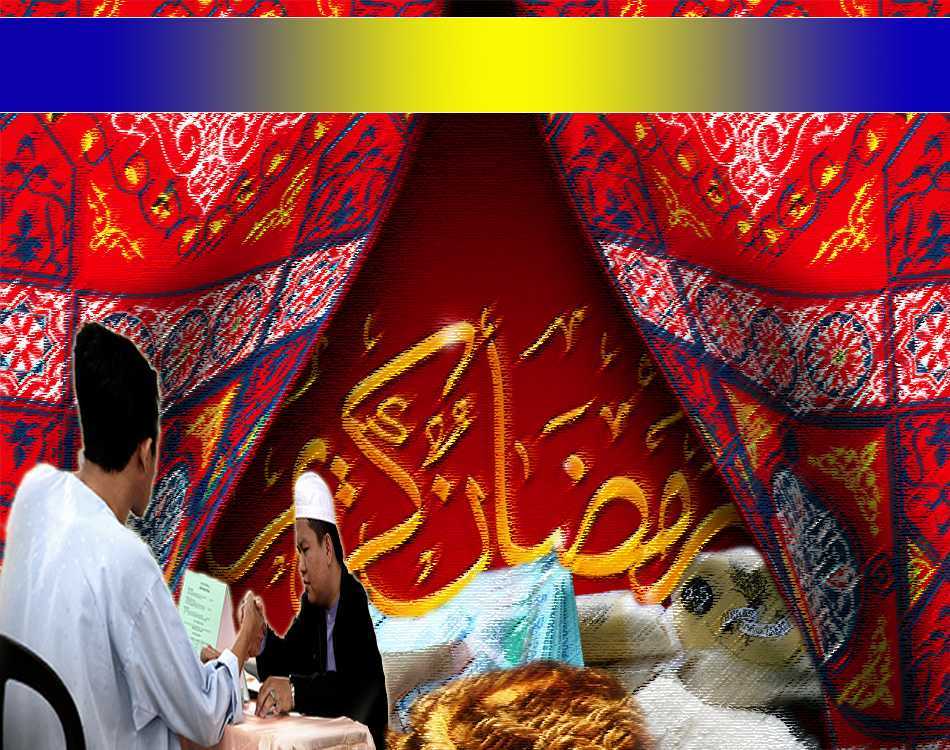 Penegasan Allah Taala dalam 
kefardhuan zakat
Firman Allah dalam 
Surah Luqman: Ayat 4-5
الَّذِينَ يُقِيمُونَ الصَّلاَةَ وَيُؤْتُونَ الزَّكَاةَ وَهُم بِاْلآخِرَةِ هُمْ يُوقِنُونَ.
أُوْلَئِكَ عَلَى هُدًى مِّن رَّبِّهِمْ وَأُوْلَئِكَ هُمُ الْمُفْلِحُونَ
Iaitu orang-orang yang mendirikan sembahyang, dan memberi zakat, serta mereka yakin tentang adanya hari akhirat. Mereka itulah yang tetap mendapat hidayah petunjuk dari Tuhan mereka, dan merekalah orang-orang yang berjaya.
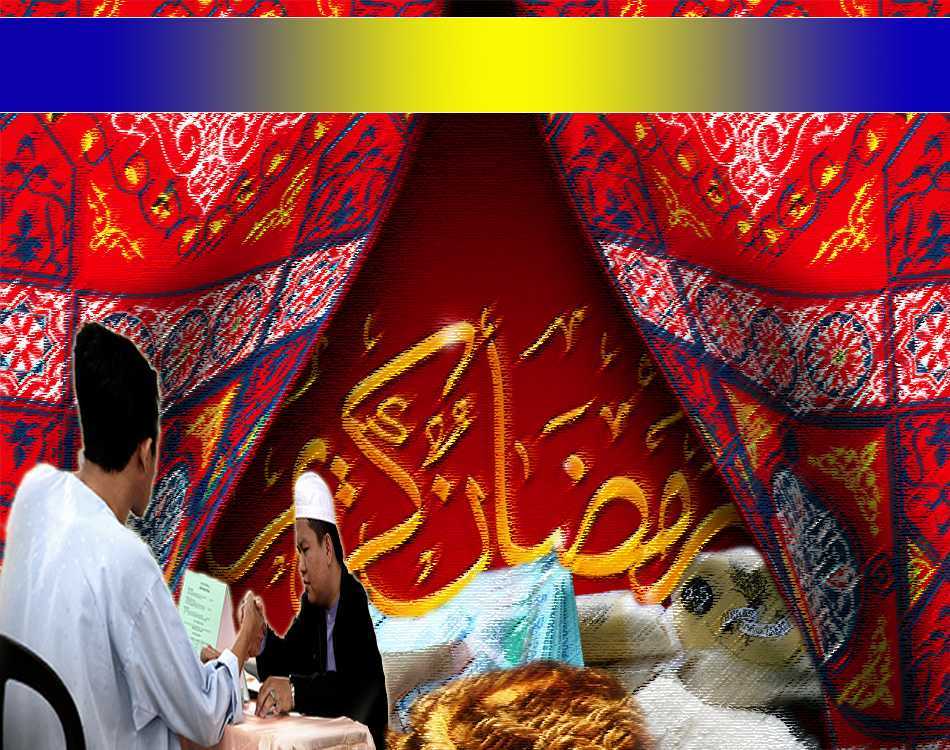 Tuntutan berzakat mengiringi 
tuntutan solat
Menyuci dan membersihkan diri serta ummat.
Penyucian secara lahiriah
- Bersihkan harta yang dimiliki daripada bercampur dengan hak orang lain.
Penyucian secara batiniyyah
- Bersihkan jiwa daripada sifat     
bakhil dan pentingkan diri sendiri. 
- Penerima zakat terhindar daripada hasad dengki kepada golongan kaya.
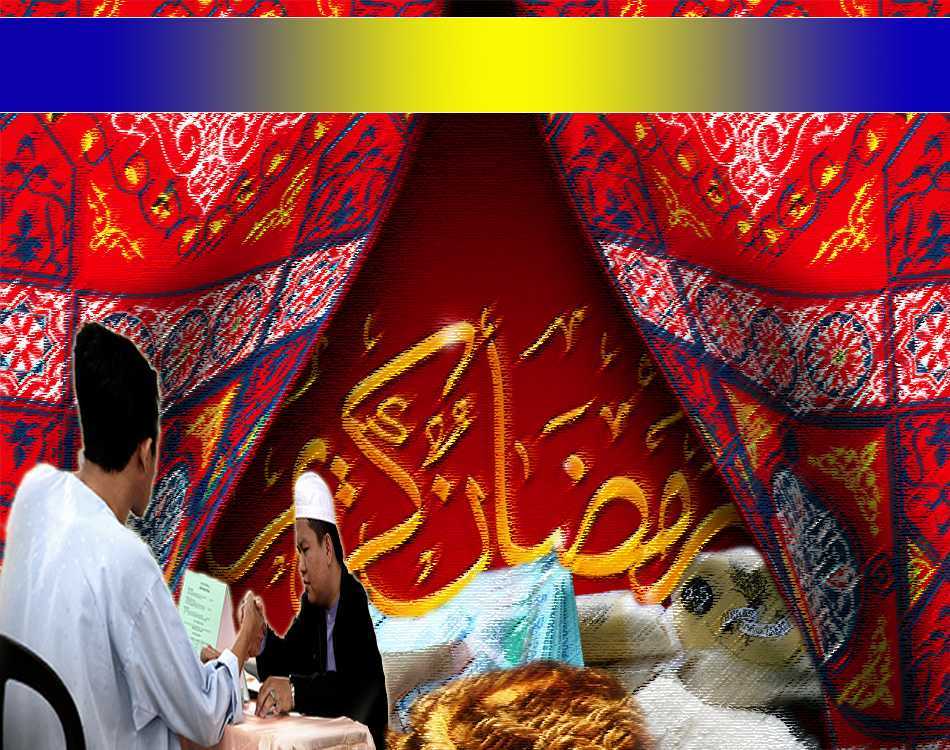 Firman Allah dalam 
Surah At-taubah: Ayat 103
خُذْ مِنْ أَمْوَالِهِمْ صَدَقَةً تُطَهِّرُهُمْ وَتُزَكِّيهِم بِهَا وَصَلِّ عَلَيْهِمْ إِنَّ صَلاَتَكَ سَكَنٌ لَّهُمْ وَاللهُ سَمِيعٌ عَلِيمٌ
“Ambilah (sebahagian) dari harta mereka menjadi sedekah (zakat), supaya dengannya Engkau membersihkan mereka (dari dosa) dan mensucikan mereka (dari akhlak Yang buruk); dan doakanlah untuk mereka, kerana Sesungguhnya doamu itu menjadi ketenteraman bagi mereka. dan (ingatlah) Allah Maha Mendengar, lagi Maha mengetahui”.
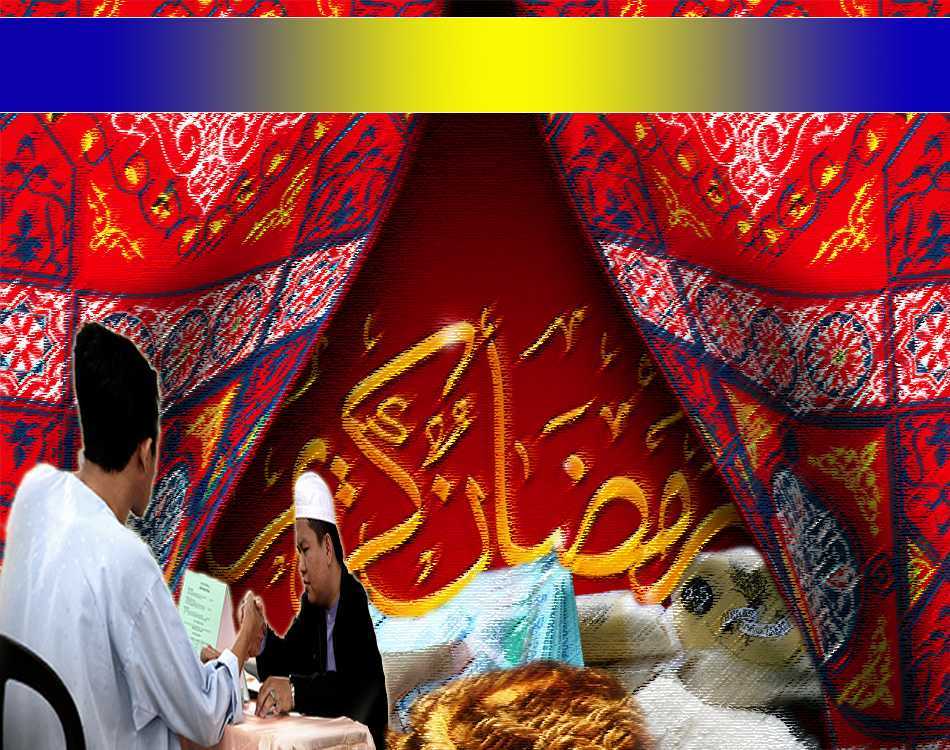 Golongan yang berhak menerima zakat
Firman Allah dalam 
Surah At-taubah: Ayat 60
إِنَّمَا الصَّدَقَاتُ لِلْفُقَرَاء وَالْمَسَاكِينِ وَالْعَامِلِينَ عَلَيْهَا وَالْمُؤَلَّفَةِ قُلُوبُهُمْ وَفِي الرِّقَابِ وَالْغَارِمِينَ وَفِي سَبِيلِ اللهِ وَابْنِ السَّبِيلِ فَرِيضَةً مِّنَ اللهِ وَاللهُ عَلِيمٌ حَكِيمٌ
“Sesungguhnya sedekah-sedekah (zakat) itu hanyalah untuk orang-orang fakir, dan orang-orang miskin, dan amil-amil Yang mengurusnya, dan orang-orang muallaf Yang dijinakkan hatinya, dan untuk hamba-hamba Yang hendak memerdekakan dirinya, dan orang-orang Yang berhutang, dan untuk (dibelanjakan pada) jalan Allah, dan orang-orang musafir (yang keputusan) Dalam perjalanan. (Ketetapan hukum Yang demikian itu ialah) sebagai satu ketetapan (yang datangnya) dari Allah. dan (ingatlah) Allah Maha Mengetahui, lagi Maha Bijaksana”.
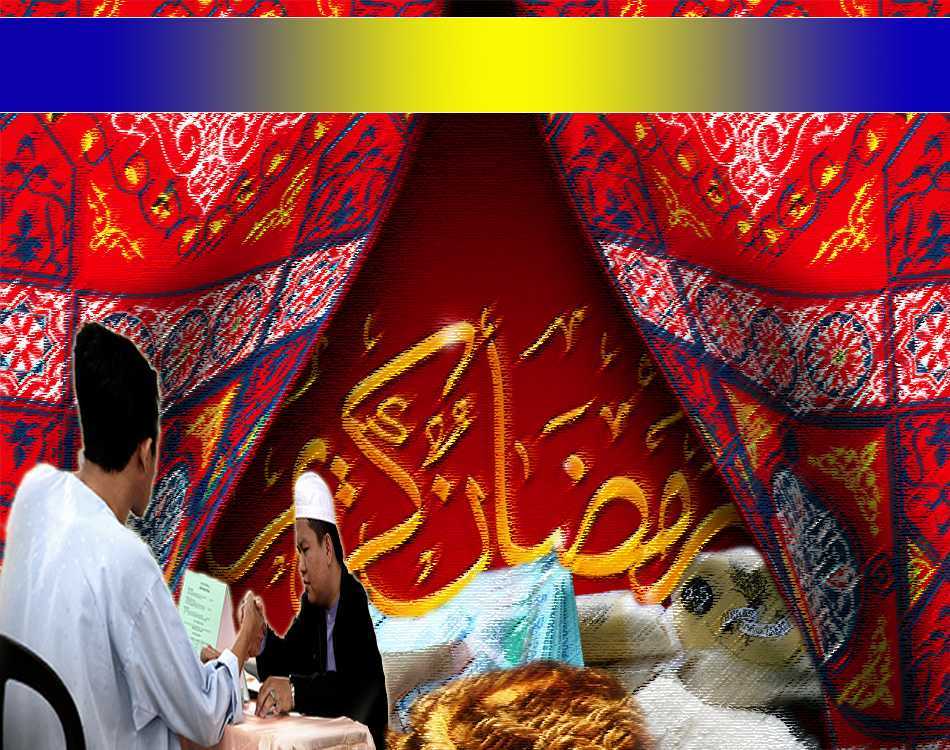 Tanggungjawab memungut dan mengagihkan zakat
Diamanahkan kepada Majlis Agama Islam dan Adat Melayu (MAIDAM) Terengganu
Serahkan zakat kepada amil yang ditauliahkan
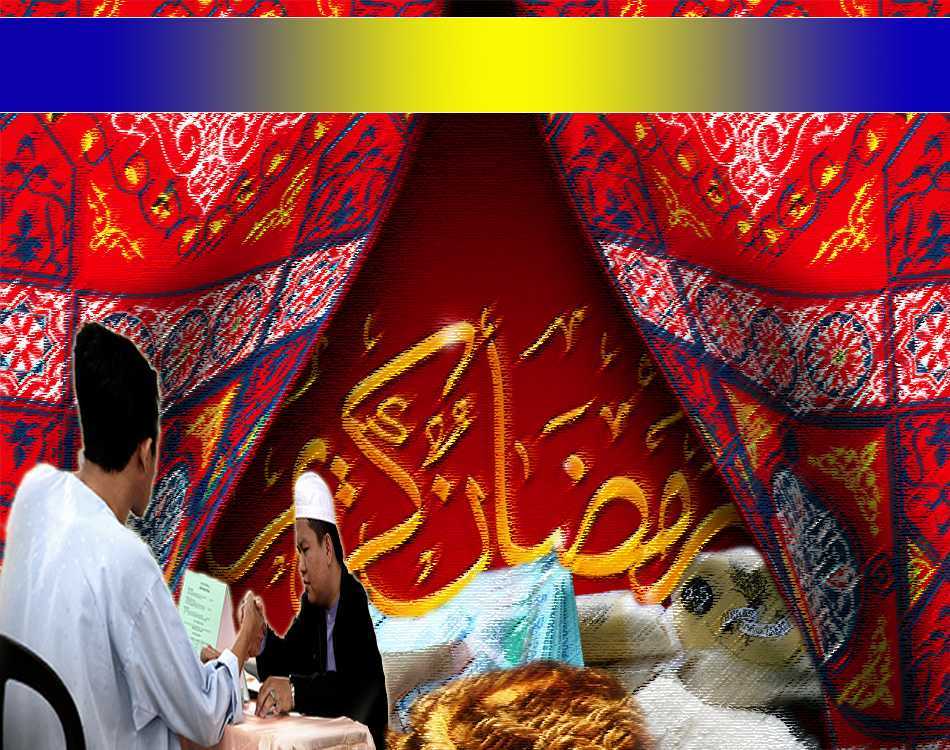 Nasihat kepada orang ramai
Elakkan membayar zakat kepada orang yang tidak berhak menerimanya
Jangan mengambil kesempatan untuk menerima 
dan menguruskan zakat jika kita tiada kelayakan
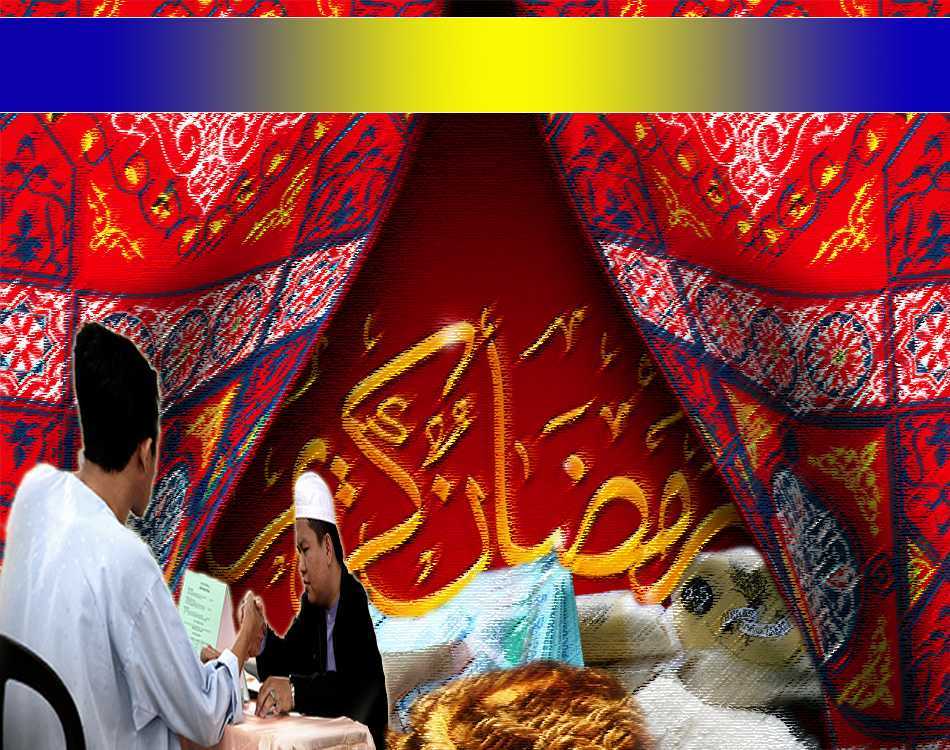 Sabda Rasulullah S.A.W
مَنْ سَأَلَ النَّاسَ لِيُثْرِيَ بِهِ مَالَهُ كَانَ خُمُوشًا فِي وَجْهِهِ يَوْمَ الْقِيَامَةِ، وَرَضْفًا يَأْكُلُهُ مِنْ جَهَنَّمِ، وَمَنْ شَاءَ فَلْيُقِلَّ وَمَنْ شَاءَ فَلْيُكْثِرْ.
“Barang siapa yang meminta daripada manusia untuk mengkayakan hartanya, adalah pada mukanya kehinaan pada hari akhirat, dan batu membara yang dimakannya daripada neraka. Maka barang siapa yang inginkan (azab tersebut0, silakanlah sama ada sedikit atau banyak”.
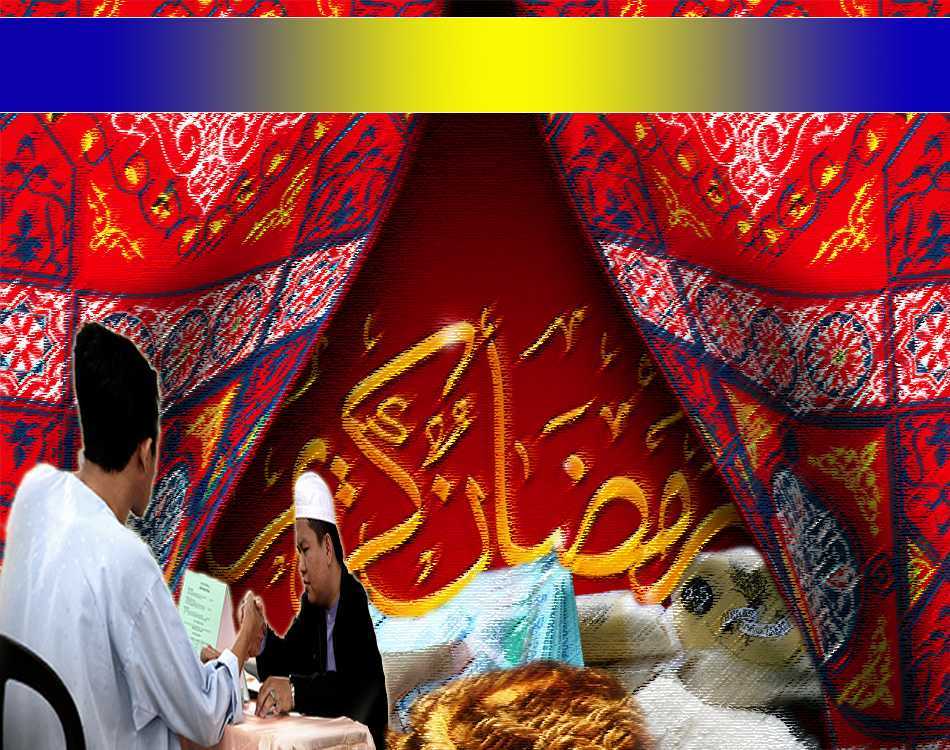 Peringatan
Mengambil sesuatu secara batil 
bermakna mengambil hak orang lain
Orang tidak tunaikan zakat , bermakna 
menghalang fakir miskin dan 
golongan lain mendapatkan haknya
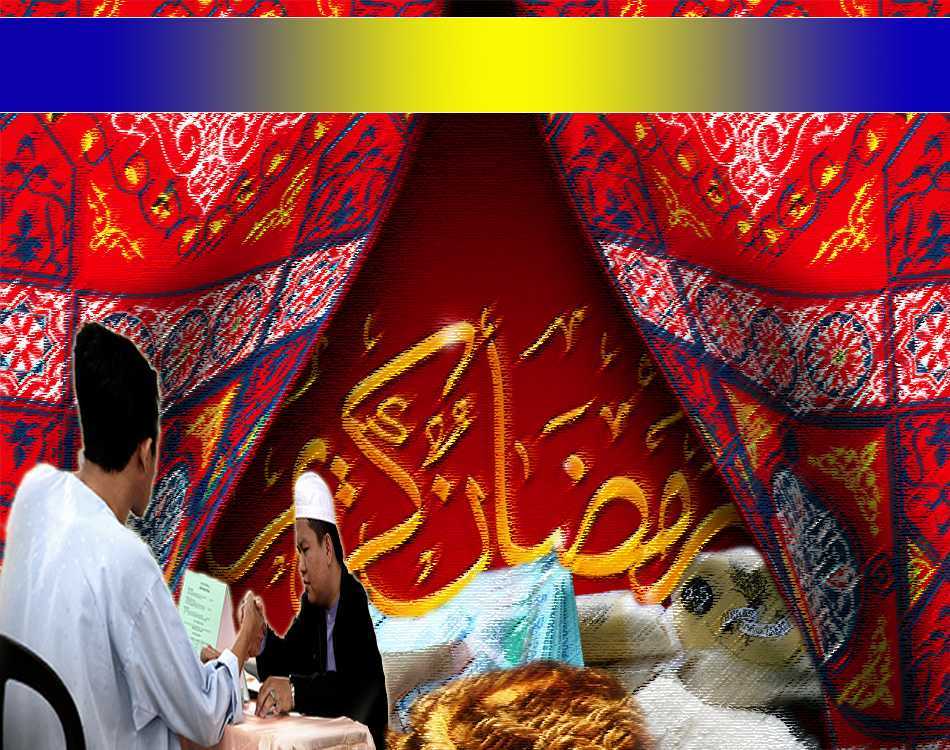 Firman Allah dalam 
Surah at-Taubah: Ayat 35
يَا أَيُّهَا الَّذِينَ آمَنُواْ إِنَّ كَثِيرًا مِّنَ الأَحْبَارِ وَالرُّهْبَانِ لَيَأْكُلُونَ أَمْوَالَ النَّاسِ بِالْبَاطِلِ وَيَصُدُّونَ عَن سَبِيلِ اللّهِ وَالَّذِينَ يَكْنِزُونَ الذَّهَبَ وَالْفِضَّةَ وَلاَ يُنفِقُونَهَا فِي سَبِيلِ اللّهِ فَبَشِّرْهُم بِعَذَابٍ أَلِيمٍ. يَوْمَ يُحْمَى عَلَيْهَا فِي نَارِ جَهَنَّمَ فَتُكْوَى بِهَا جِبَاهُهُمْ وَجُنوبُهُمْ وَظُهُورُهُمْ هَـذَا مَا كَنَزْتُمْ لأَنفُسِكُمْ فَذُوقُواْ مَا كُنتُمْ تَكْنِزُونَ
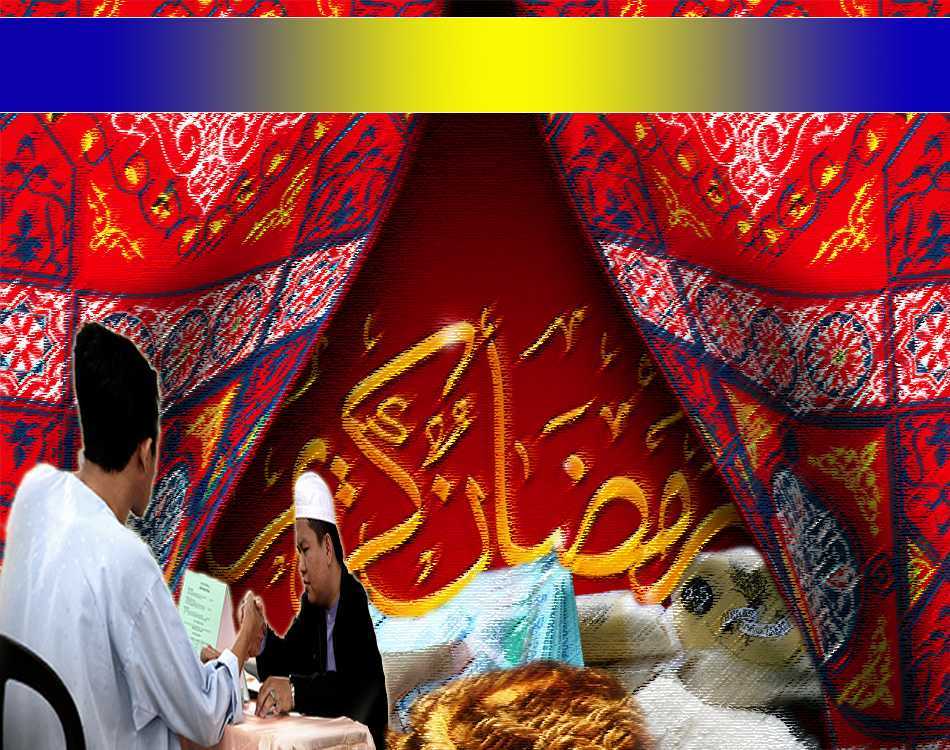 Yang bermaksud:
Wahai orang-orang Yang beriman! Sesungguhnya banyak di antara pendita-pendita dan Ahli-ahli ugama (Yahudi dan Nasrani) memakan harta orang ramai Dengan cara Yang salah, dan mereka menghalangi (manusia) dari jalan Allah (ugama Islam). dan (ingatlah) orang-orang Yang menyimpan emas dan perak serta tidak membelanjakannya pada jalan Allah, maka khabarkanlah kepada mereka Dengan (balasan) azab seksa Yang tidak terperi sakitnya.
(Iaitu) pada hari dibakar emas perak (dan harta benda) itu Dalam neraka jahanam, lalu diselar dengannya dahi mereka, dan rusuk mereka, serta belakang mereka (sambil dikatakan kepada mereka): "Inilah apa Yang telah kamu simpan untuk diri kamu sendiri, oleh itu rasalah (azab dari) apa Yang kamu simpan itu.
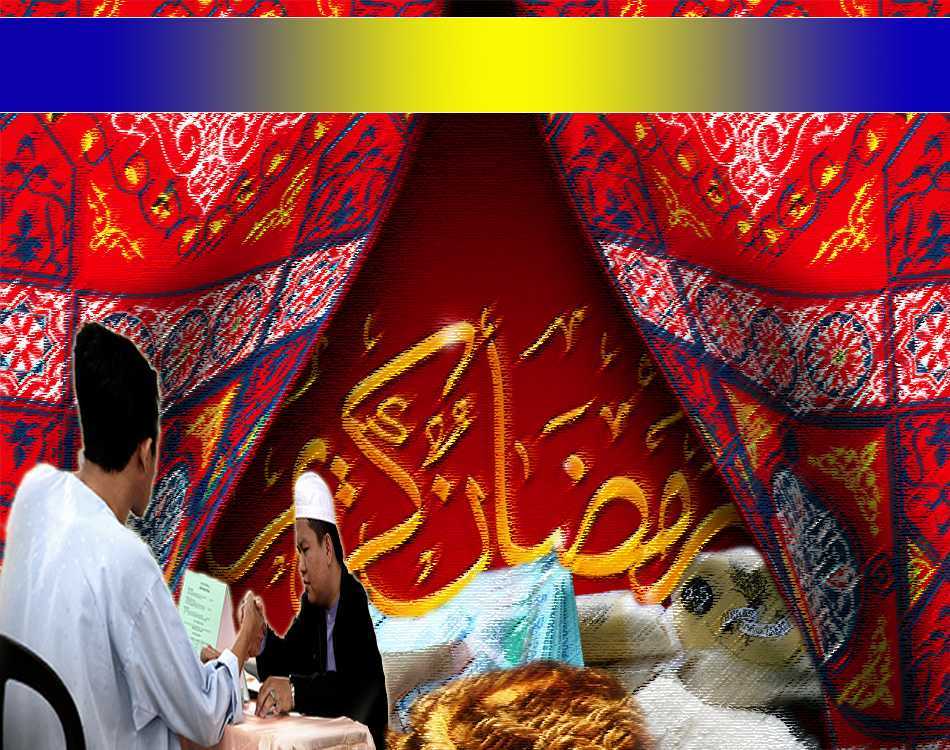 PENUTUP
بَارَكَ اللهُ ِلىْ وَلَكُمْ بِالْقُرْءَانِ الْعَظِيْمِ، وَنَفَعَنِى وَإِيَّاكُمْ بِمَا فِيْهِ مِنَ الأَيَاتِ وَالذِّكْرِ الْحَكِيْمِ، وَتَقَبَّلَ مِنِّي وَمِنْكُمْ تِلاوَتَهُ إِنَّهُ هُوَ السَّمِيعُ الْعَلِيْمُ. أَقُوْلُ قَوْلِيْ هَذَا وَأَسْتَغْفِرُ اللهَ الْعَظِيْمَ لِيْ وَلَكُمْ، وَلِسَائِرِ الْمُسْلِمِيْنَ وَالْمُسْلِمَاتِ، وَالْمُؤْمِنِيْنَ وَالْمُؤْمِنَاتِ فَاسْتَغْفِرُوْهُ، إِنَّهُ هُوَ الْغَفُوْرُ الرَّحِيْمُ.
Doa Antara Dua Khutbah
Aamiin Ya Rabbal Aalamin..
Tuhan Yang Memperkenankan Doa Orang-orang Yang Taat, Berilah Taufik Kepada Kami 
Di Dalam Mentaatimu, Ampunilah Kepada 
Mereka Yang 
Memohon Keampunan.
Aamiin
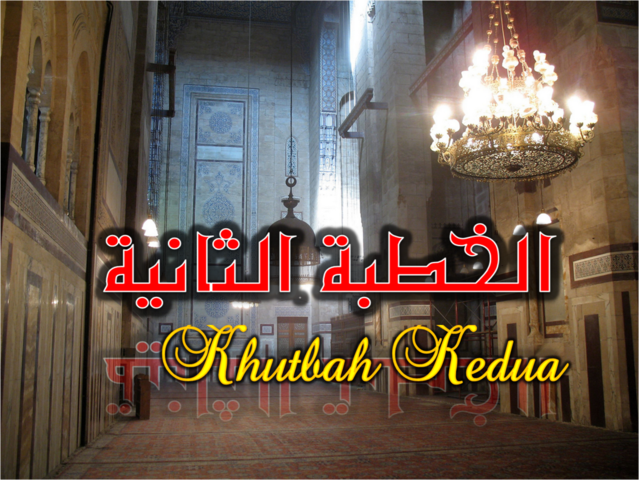 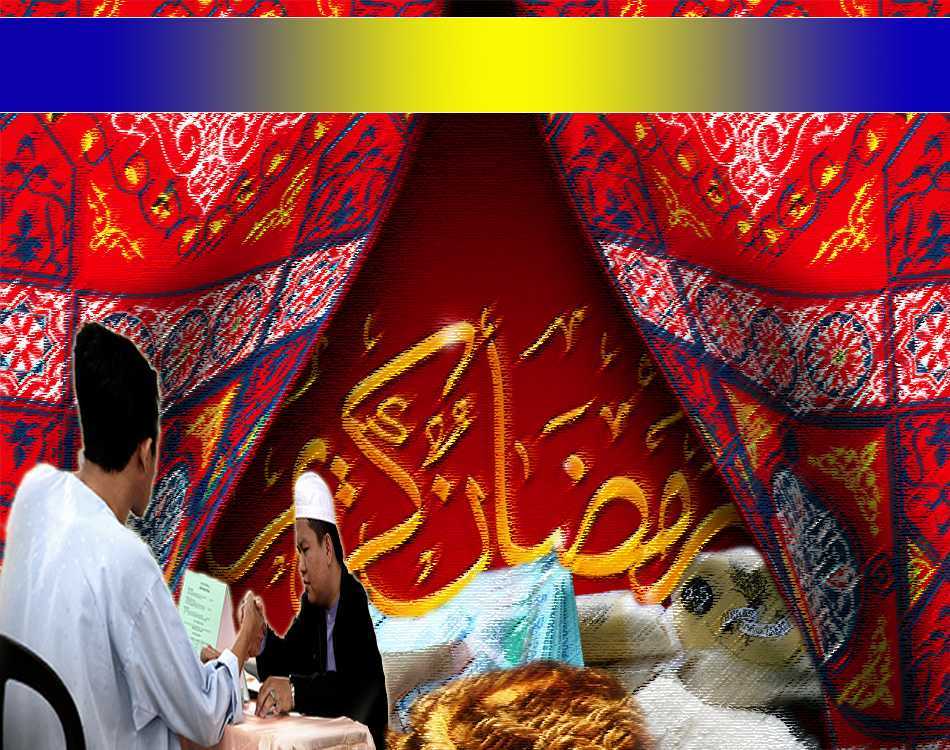 Pujian Kepada Allah S.W.T.
الْحَمْدُ لِلَّهِ
Segala puji-pujian hanya bagi Allah S.W.T.
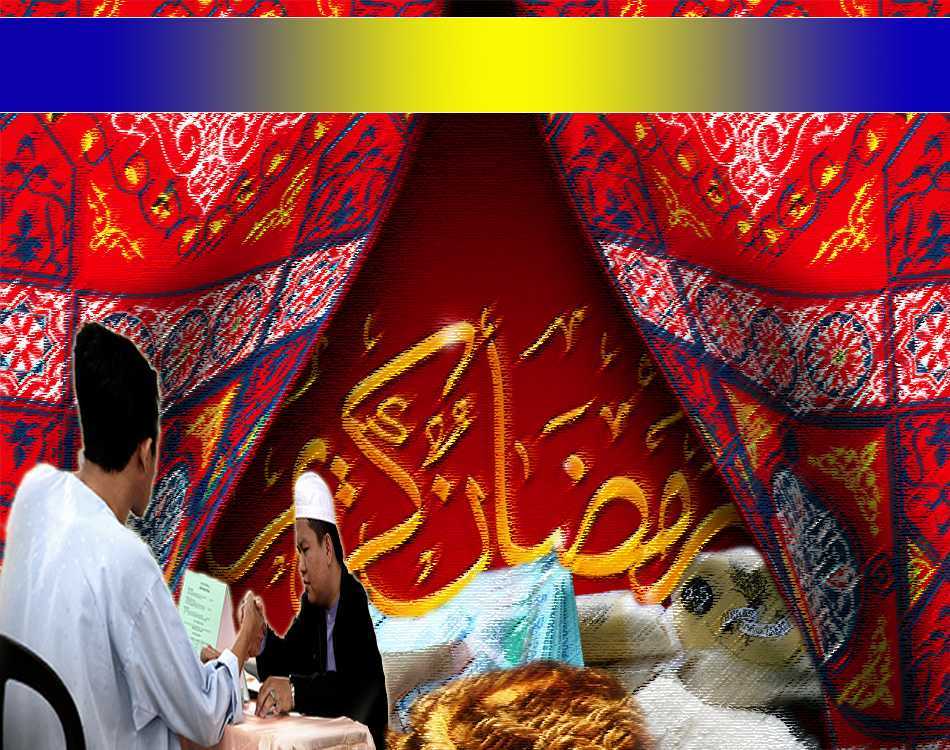 Syahadah
وَأَشْهَدُ أَن لاَّ إِلَهَ إِلاَّ اللهُ وَحْدَهُ لاَشَرِيكَ لَهُ، 
وَأَشْهَدُ أَنَّ مُحَمَّدًا عَبْدُهُ وَرَسُوْلُهُ
Dan aku bersaksi  bahawa sesungguhnya tiada tuhan melainkan Allah Yang Maha Esa, tiada sekutu baginya, dan aku bersaksi bahawa nabi Muhammad S.A.W adalah hambaNya dan rasulNya.
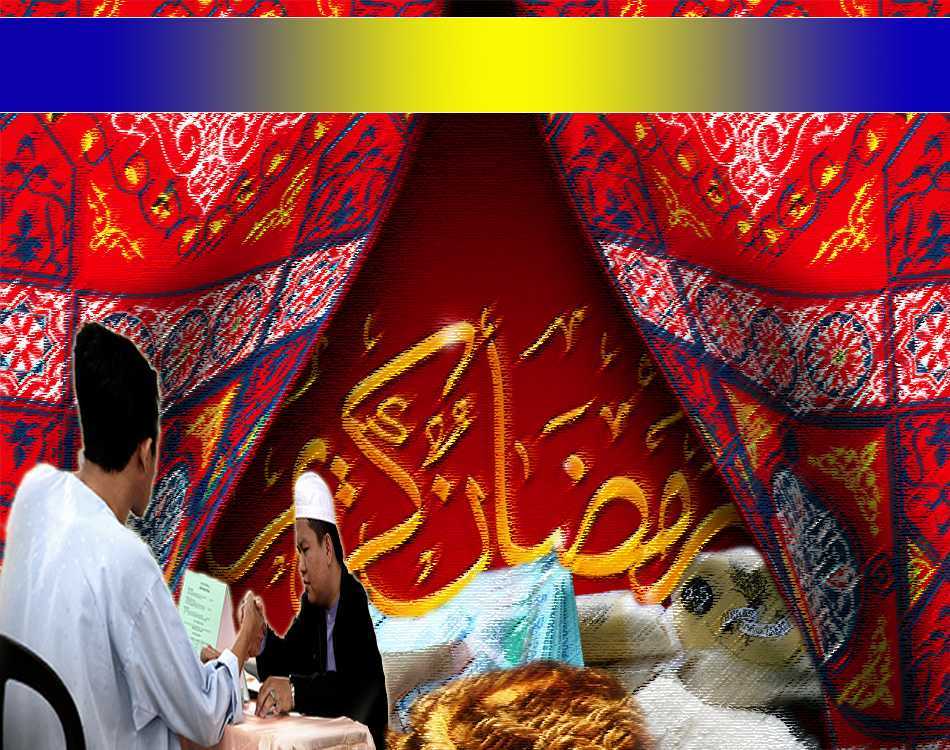 Selawat Ke Atas 
Nabi Muhammad S.A.W
اللَّهُمَّ صَلِّ وَسَلِّمْ عَلَى سَيِّدِنَا مُحَمَّدٍ أَفْضَلِ خَلْقِهِ  وَعَلَى آلِهِ وَأَصْحَابِهِ وَأَتْبَاعِهِمْ بِإِحْسَانٍ إِلَى يَوْمِ الدِّيْنِ
Ya Allah, Cucurilah rahmat dan sejahtera ke atas junjungan kami Nabi Muhammad S.A.W, ciptaanNya yang terbaik dan ke atas keluarganya, para sahabatnya serta pengikutnya sehingga hari pembalasan.
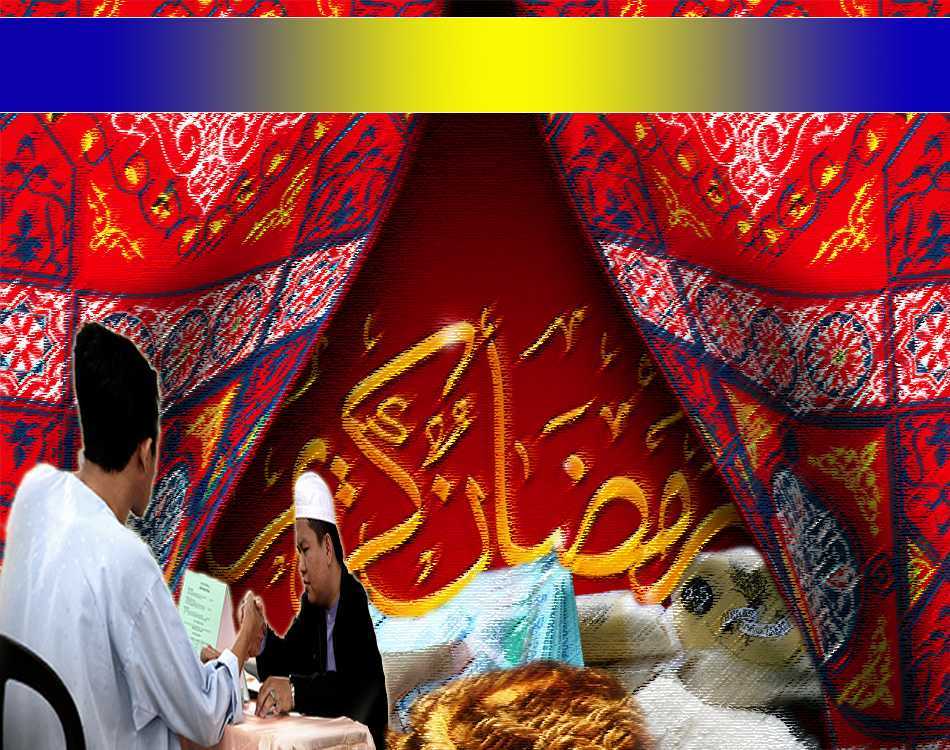 Wasiat Taqwa
اتَّقُوا اللهَ حَقَّ تُقَاتِهِ، وَلاَ تَمُوتُنَّ إِلاَّ وَأَنْتُمْ مُسْلِمُونَ.
Bertakwalah kepada Allah Taala dengan sebenar-benar takwa, dan janganlah kamu mati melainkan dalam keadaan Islam.
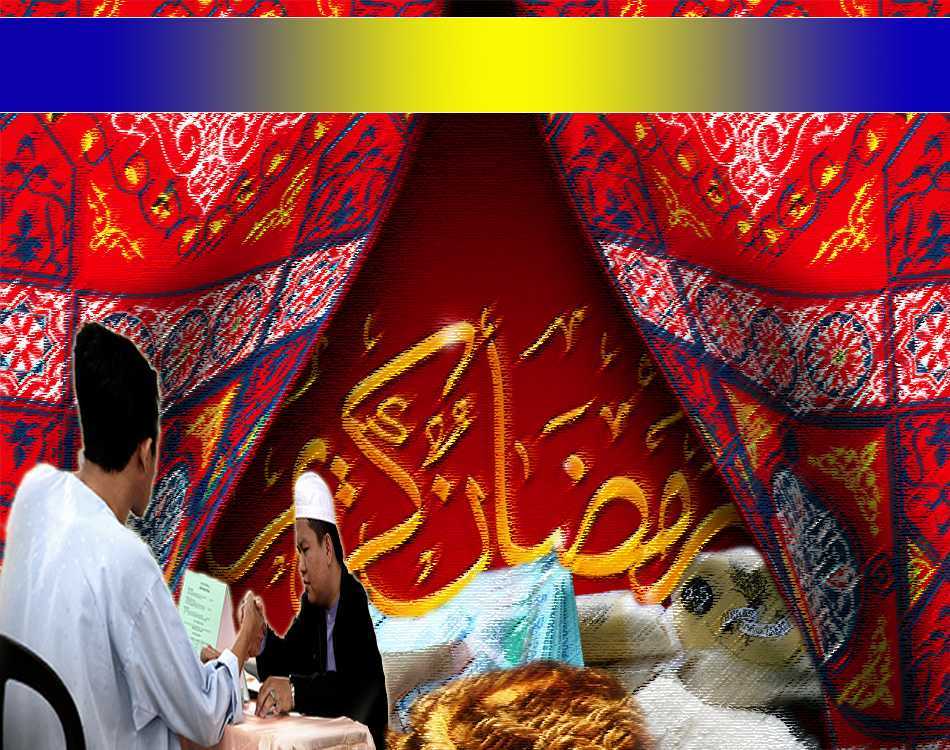 Pesanan Taqwa
Tingkatkan
Taqwa
Taati perintah-Nya dan 
berusaha menjauhi segala laranganNya
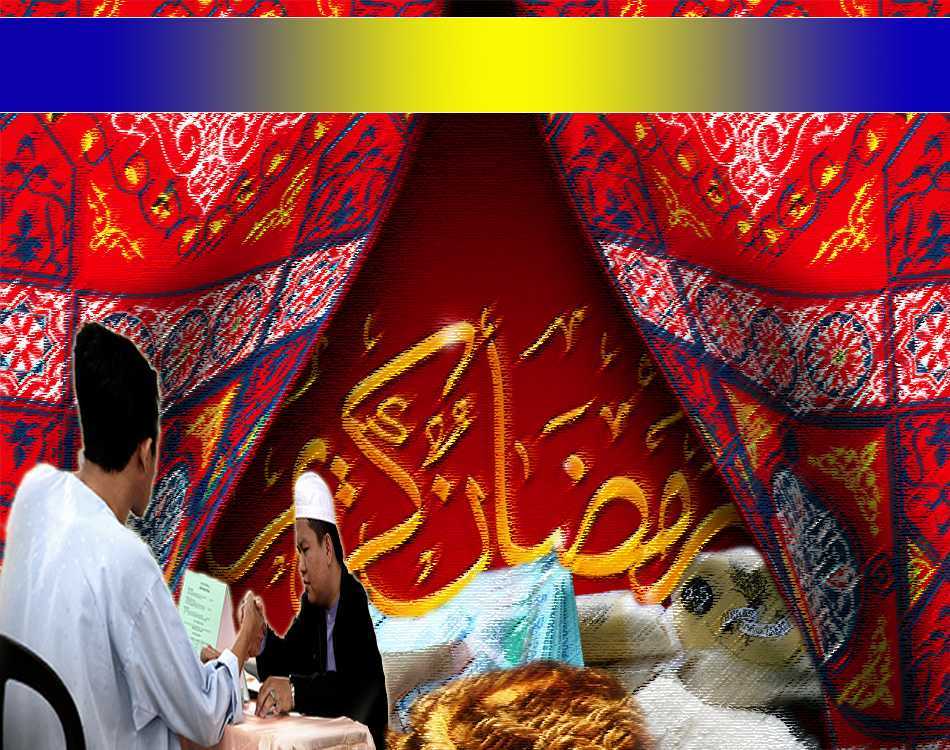 Harapan
Ibadah yang dilakukan mendapat keredhaan dan keberkatan Allah Taala
Ekonomi umat Islam akan membangun dan mengurangkan kemiskinan tegar
Kita jadikan Allah Taala sebagai matlamat dan tujuan hidup
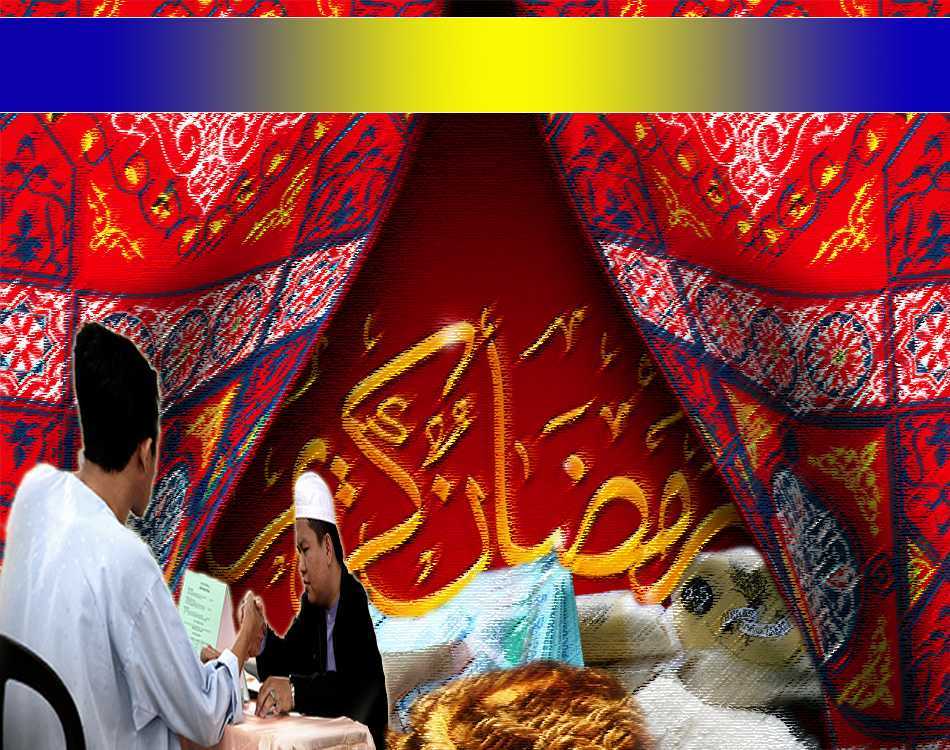 Seruan bacaan selawat
Perbanyakkan bacaan selawat ke hadrat junjungan besar Nabi Muhammad S.A.W
Selawat
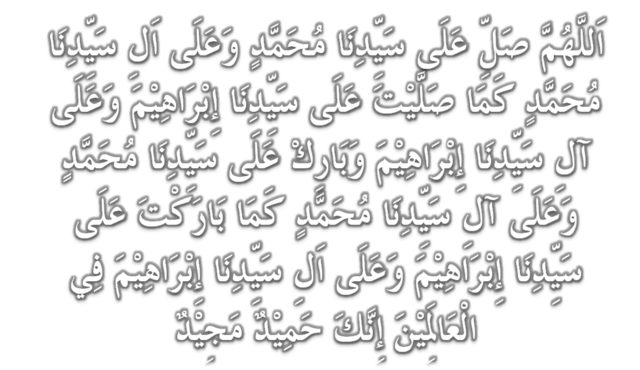 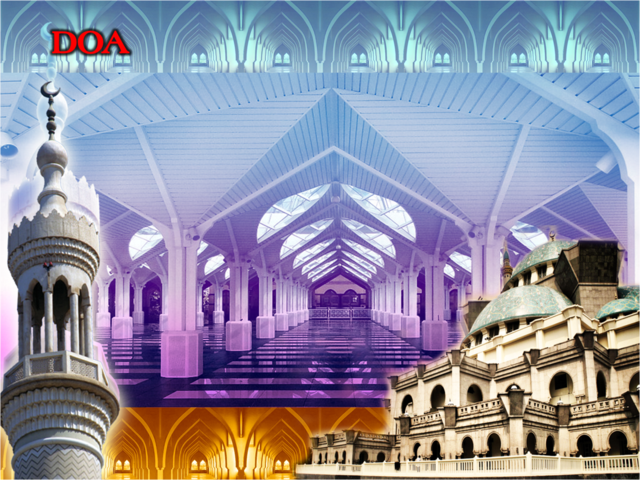 وَارْضَ اللَّهُمَّ عَنِ الْخُلَفَآءِ الرَّاشِدِيْن وَعَنْ بَقِيَّةِ الصَّحَابَةِ وَالْقَرَابَةِ أَجْمَعِيْن وَالتَّابِعِيْنَ وَتَابِعِي التَّابِعِيْنَ لَهُمْ بِإِحْسَانٍ إِلىَ يَوْمِ الدِّيْن.
Ya Allah, kurniakanlah keredhaan kepada Khulafa’ Rasyidin dan sahabat seluruhnya serta para tabiin dengan ihsan 
hingga hari kemudian.
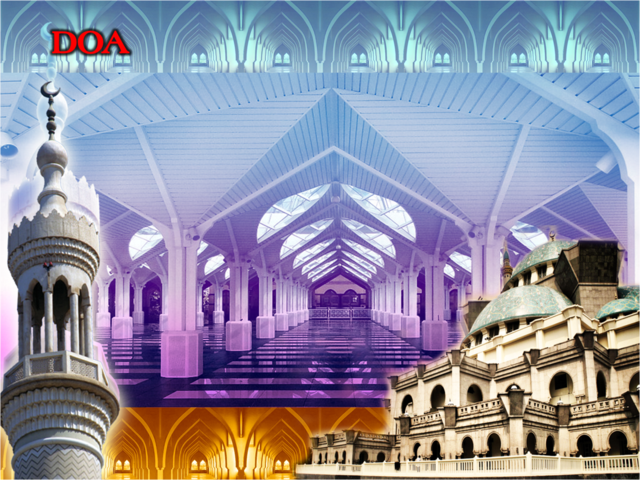 اللَّهُمَّ اغْفِرْ وِالْمُؤْمِنِيْنَ وَالْمُؤمِنَاتِ وَالْمُسلِمِيْنَ وَالْمُسلِمَاتِ اﻷَحْيَآءِ مِنْهُمْ وَاﻷَمْوَاتِ
Ya Allah, Ampunkanlah Dosa Golongan Mu’minin Dan Mu’minaat,Muslimin Dan Muslimat, Samada Yang Masih Hidup Atau Yang Telah Mati.
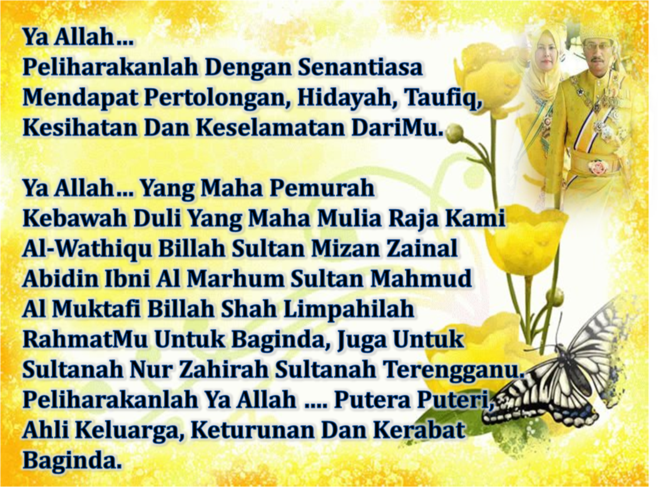 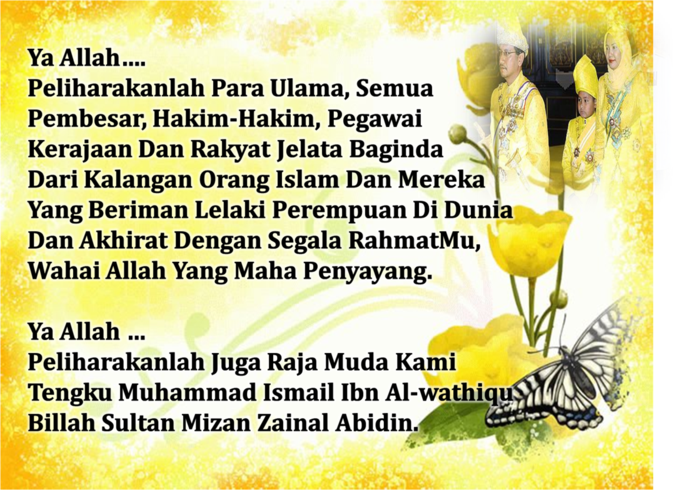 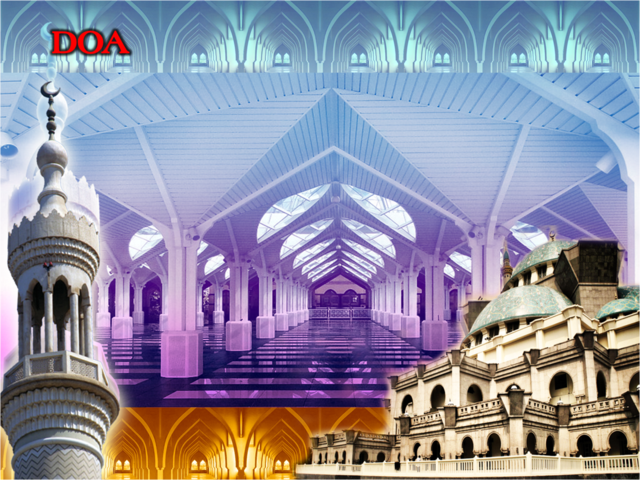 Ya Allah Muliakanlah Islam dan Orang-orang Islam.
Tolonglah Islam dan Orang-orang Islam serta himpunkanlah mereka di atas landasan kebenaran dan agama. Hancurkanlah kekufuran dan orang – orang yang syirik serta  orang munafik dan juga musuh-musuhMu serta musuh-musuh agama.
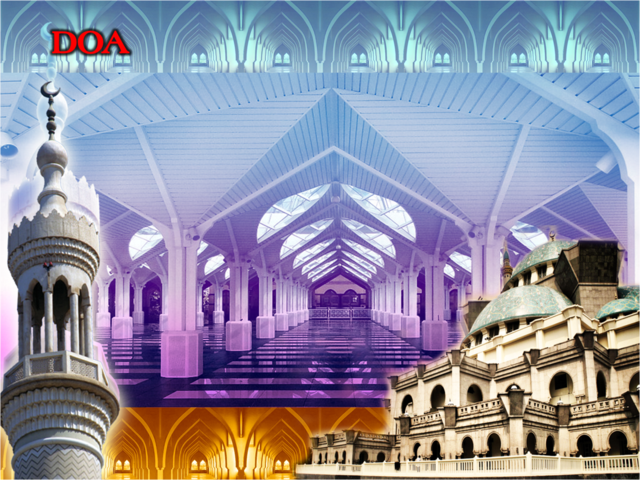 Ya Allah…
Ampunkanlah Dosa-dosa Kami  Dan Saudara-saudara Kami Yang Terdahulu Telah Beriman Dan Janganlah Engkau Biarkan Kedengkian Dalam Hati Kami Terhadap Orang-orang Yang Beriman.Sesungguhnya Engkau Maha Penyantun Dan Maha Penyayang.
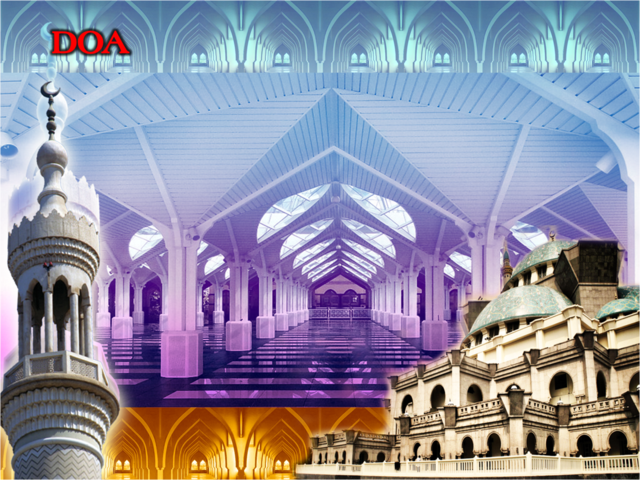 Ya Allah …
Kami Telah Menzalimi Diri Kami Sendiri 
Dan Sekiranya Engkau Tidak Mengampunkan Kami Dan Merahmati 
Kami Nescaya Kami Akan Menjadi
 Orang Yang Rugi.
Ya Allah… 
Kurniakanlah Kepada Kami Kebaikan
Di Dunia Dan Kebaikan Di 
Akhirat Serta Hindarilah Kami 
Dari Seksaan Neraka.
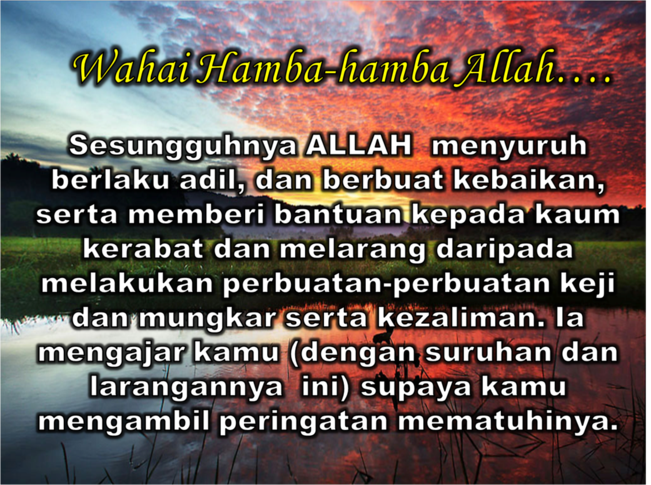 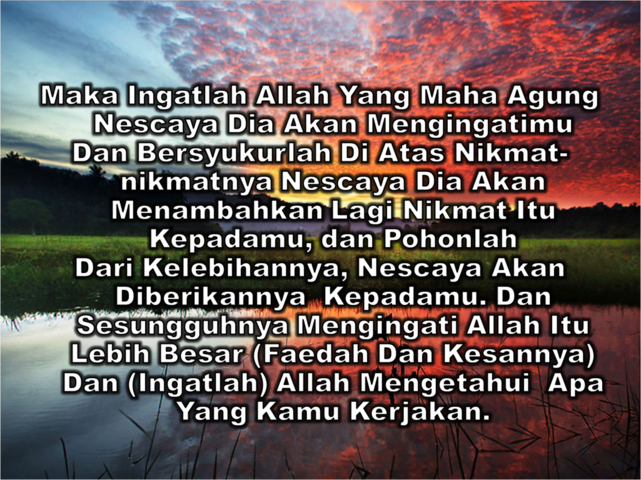 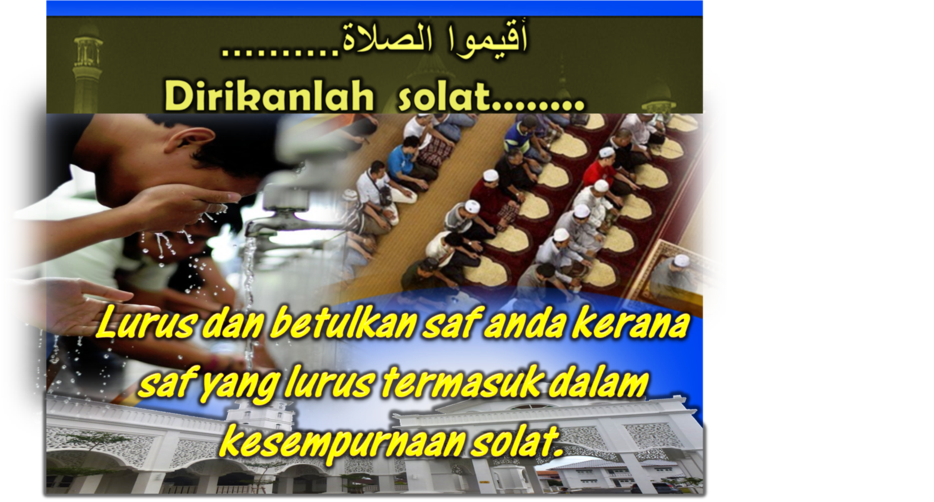